Решение неравенств 
методом интервалов
теория
практика
Пример
Решение
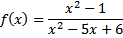 Функция
Пусть функция  f  непрерывна на интервале I и обращается в нуль в конечном числе точек этого интервала. По свойству непрерывности функции этими точками I разбивается на интервалы, в каждом из которых непрерывная функция f сохраняет непрерывный знак. Чтобы определить этот знак, достаточно вычислить значение функции f  в какой-либо одной точке из каждого такого интервала.
Х
Х
Решите неравенство
Интервал – промежуток из области определения, внутри которого функция определена, непрерывна и сохраняет знак.
непрерывна в каждой точке своей области определения и обращается в нуль в точках -1 и 1. Область определения этой функции – вся числовая прямая, за исключением нулей знаменателя, т.е. точек 2 и 3. Эти точки и точки -1 и 1 разбивают область определения f на пять промежутков:
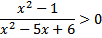 +
х1                     х2
-
х1                     х2
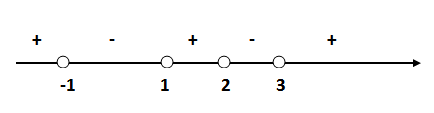 Ответ :
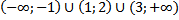